ГБОУ СОШ №289Северо-Восточный округг. Москва2015г.
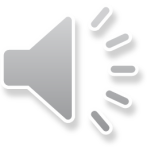 «Как много нужно, чтобы создать таких людей, которые были бы истинно нужны нашему времени»                                                                                                     Н.В.Гоголь
Герой Советского Союза 
Райлян Александр Максимович
Райлян Александр Максимович. 
Герой Советского Союза, 
боевой летчик, прошёл Афганистан, Абхазию, Чечню, Косово
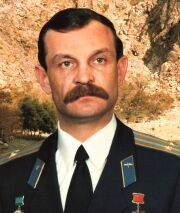 Родился 15 апреля 1954 г. 
в селе Молдаванское Крымского района Краснодарского края; 
в Советской Армии с 1971 года;
 в 1974 году окончил Саратовское военное авиационное училище лётчиков;
 за год прохождения службы в составе Ограниченного контингента советских войск в Афганистане 2-я эскадрилья транспортно-боевых вертолётов МИ-8 335 отдельного вертолётного полка ВВС 40-й армии.
Эскадрилья выполнила ночных заданий больше, чем все полки ВВС СССР вместе взятые. За период командировки весь личный состав эскадрильи был награжден орденами и медалями.
За умелое руководство подразделением в боевой обстановке, что позволило избежать потерь личного состава и техники, а также за личное мужество и героизм, проявленные при выполнении заданий Родины по оказанию интернациональной помощи ДРА, 25 февраля 1988 года Александр Максимович Райлян был удостоен звания Героя Советского Союза.
Звезда героя, по мнению Александра Максимовича, принадлежит не только ему.
Авиационному училищу ,и подразделению в котором служу
Родителям, которые воспитали
Боевым друзьям по Афганистану
Жене и сыну, чья доля ждать и надеяться, едва ли легче солдатской
Себе
«Голубь мира»
1987 год.
 Аэродром 335-го отдельного вертолетного полка.
 Перед отправкой очередной партии Ми-8 из советского Кагана в Афганистан техники рисуют на бронещитке одной из винтокрылых машин белокрылого голубя. Этот вертолет достался самому Райляну. Александр не стал  удалять изображение птицы с брони, хотя поначалу начальство его ругало. И вот, то ли из-за этого рисунка на машине комэска, то ли оттого, что на вертолетах 335-го ОВП, кроме пулеметов ПКТ в носовой части, вообще не было никакого вооружения, десантники прозвали вертолетчиков "голубями мира".
"Максимальная высота, куда садился и днем и ночью, была 3600 м. Максимальный предел для Ми-8 при определенном весе - 6000 м, но я поднимался и на 6200-6300 м. Когда по вам пытаются пускать ПЗРК, как-то хочется несколько повыше подняться, чтобы не достали".
В этом небе чужом каждый день под огнем, 
Кровью каждый прочерчен маршрут. 
Уцелей, «Ми-восьмой», возвращайся домой, 
Вас на Родине близкие ждут.
Берём на себя, всё берём на себя, 
За все отвечаем исходы. 
Железная птица, покорно трубя, 
Летит посреди небосвода.
Набрал высоту, оглянулся в отсек. 
Борттехник кивнул: "Всё в порядке" 
Лети, вертолётчик, живи, человек, 
Счастливой, ребята, посадки!
Почетный круг, заходим на посадку, 
Но где найти равнины хоть кусок, 
Когда упрется взгляд в гористую раскладку : 
Песок и горы, горы и песок.
Время медленно шло, только быстро усы отрастали,
Снились ночью нам дети, любимые жены нам снились,
Но когда, расставаясь, с друзьями прощаться мы стали,
Почему-то опять загрустили.
Привет, дружище! Здравствуй, "шурави"!
Как долго мы с тобою не встречались?
С тех пор, пожалуй, как в чужой дали
На полосе в Кабуле попрощались.
 
Ты всё такой же, только седины
В усах и на висках прибавилось немного.
Всё вспоминаешь тропы той войны,
Где нас с тобой свела одна дорога.
Награды и почётные звания
Герой Советского Союза (25.02.1988)
Орден Мужества (23.08.1996)
орден Ленина (25.02.1988)
орден Красной Звезды (24.08.1983)
орден «За службу Родине в Вооружённых Силах СССР» 2-й степени (25.05.1987)
орден «За службу Родине в Вооружённых Силах СССР» 3-й степени (27.12.1982)
медали
иностранные награды
Заслуженный военный лётчик Российской Федерации (11.05.1995)
Презентацию подготовила:
ученица 8А класса
Котикова Анна




Руководитель проекта: 
учитель русского языка и литературы 
Спирина Надежда Ивановна